Aula Zero
Prof. Cleilson Gurgel
Apresentação
Cleilson Gurgel de Brito
cleilson.gurgel@ifrn.edu.br
http://lattes.cnpq.br/6242075115828845
Professor de Redes - IFRN
Especialista em Auditoria e Controladoria - FVJ
Bacharel em Ciências da computação - UERN
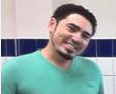 2
IFRN - 2014
Informações
Curso: FIC em Formação Inicial em Operador de Computadores
Disciplina: Introdução ao Sistema Operacional 
Carga horária: 20h
3
IFRN - 2014
Ementa
Hardware e Software, sistemas operacionais, gerenciamento de pastas e arquivos, painel de controle e impressão.
4
IFRN - 2014
Objetivos
Identificar os componentes básicos de um computador: entrada, processamento, saída e armazenamento. 
Iniciar o aluno no uso dos recursos da informática
5
IFRN - 2014
Bases Científico-Tecnológicas (Conteúdos)
1.  Hardware
1.1.  Componentes básicos de um computador 
2.  Armazenamento de dados 
2.1.  Dispositivos de armazenamento de dados 
3.  Software 
3.1.  Sistemas operacionais 
3.2.  Software aplicativo 
3.3.  Antivírus 
3.4.  Software de negócios
6
IFRN - 2014
Bases Científico-Tecnológicas (Conteúdos)
4.  Sistemas Operacionais 
4.1.  Fundamentos e funções 
4.2.  Sistemas operacionais existentes (Windows e Linux) 
4.3.  Ligar e desligar o computador 
4.4.  Utilização de teclado e mouse (aplicativo para digitação e aplicativo para desenho) 
4.5.  Área de trabalho (Ícones e menu de programas) 
5.  Gerenciando pastas e arquivos 
5.1.  Criar, excluir e renomear pastas 
5.2.  Copiar, recortar, mover e colar arquivos e pastas 
5.3.  Criar atalhos na área de trabalho 
5.4.  Extensões de arquivos (associar programas às extensões dos arquivos)
7
IFRN - 2014
Bases Científico-Tecnológicas (Conteúdos)
6.  Painel de controle 
6.1.  configurar vídeo 
6.2.  configurar data e hora 
6.3.  configurar mouse 
7.  Compactadores de arquivos (compactar e descompactar) 
8.  Verificar impressoras instaladas no SO
8
IFRN - 2014
Presenças
Cuidado! 
Eu faço chamada e coloco faltas.
9
IFRN - 2014
Exercícios e atividades valem pontos
Penalidade para quem não entregar no prazo:
1 dia – 30% da nota
2 dias – 60% da nota
3 dias – 90% da nota
4 dias – vai ficar devendo para o próximo período
10
IFRN - 2014
Avaliação
Listas e atividades;
Práticas em laboratório;
Provas;
11
IFRN - 2014
Bibliografias
1.  CAPRON, H.L. e JOHNSON, J.A. Introdução à informática. São Paulo : Pearson Prentice Hall, 2004.
12
IFRN - 2014
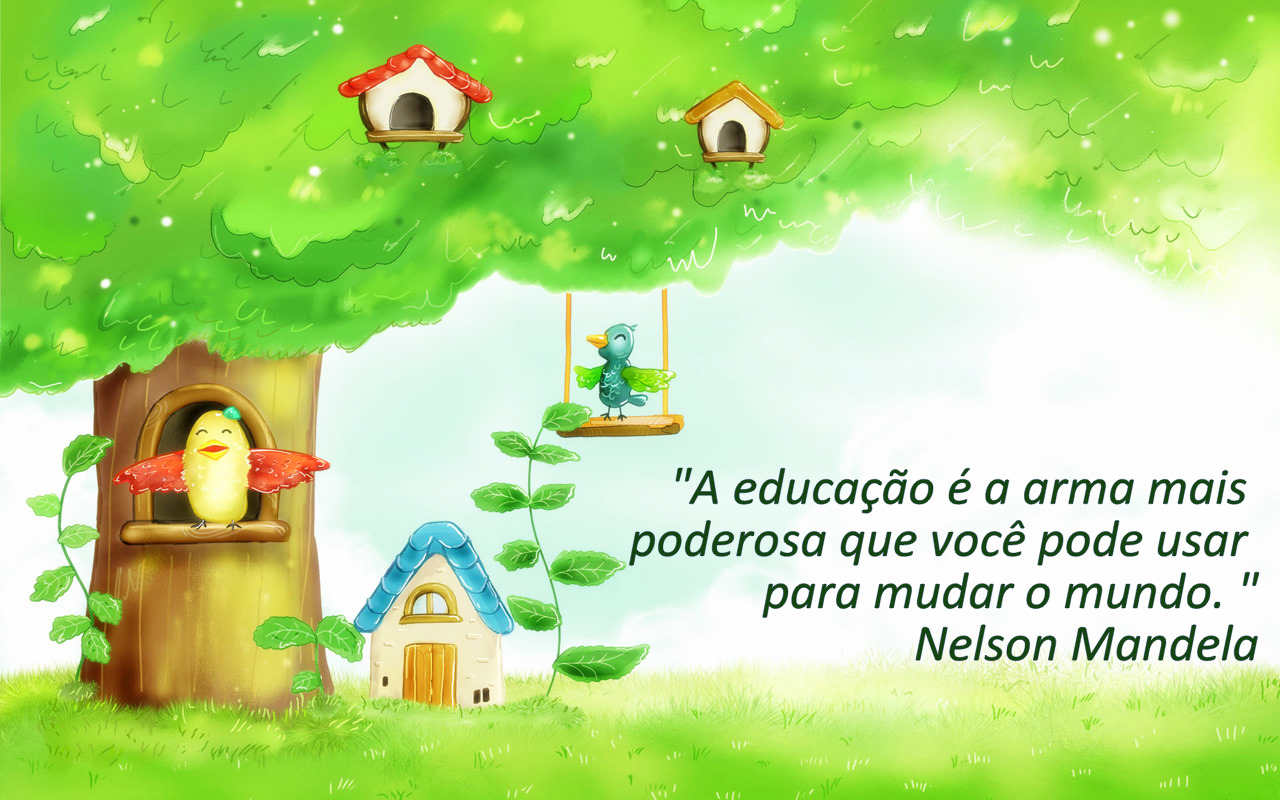 13
Cleilson Gurgel - IFRN 2014
Questionamentos ?
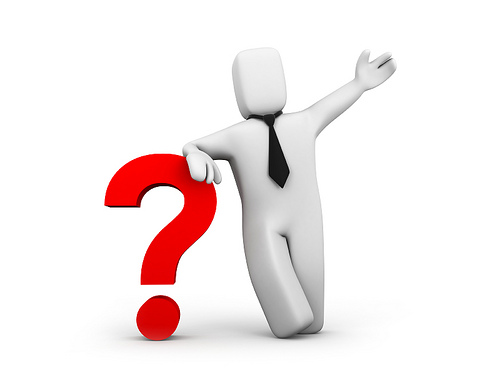 14
IFRN - 2014
Vamos combinar
Nada de:
Facebook ou sites e dispositivos que tirem a concentração (Celular, PC, Tablet, etc...)
Comidas e bebidas dentro do laboratório;
Conversas desnecessárias durante a aula.
15
IFRN - 2014